Развитие конкуренции и доступа негосударственных медицинских организаций к предоставлению услуг в сфере обязательного медицинского страхования
Федеральный фонд 
обязательного медицинского страхования
Москва 2015
Участие в системе ОМС медицинских организаций
частной системы здравоохранения
Офисы врачей общей практики
Консультации узких специалистов
Гемодиализ
Экстракорпоральное оплодотворение
ПЭТ, компьютерная томография
Медицинская реабилитация
Стоматологические услуги
Отдельные диагностические услуги
Стоматологические услуги
Отдельные диагностические услуги
* 1 кв. 2015
2
Динамика изменения числа медицинских организаций частной системы здравоохранения
Брянская область
Тамбовская область
Псковская область
Республика Калмыкия
Республика Ингушетия
Республика Мордовия
Республика Тыва
Ямало-Ненецкий АО
Чукотский АО
Камчатский край
Байконур
6 субъектов Российской Федерации с максимальной долей числа медицинских организаций частной системы здравоохранения (выше 35 процентов)


2 субъекта Российской Федерации с минимальной долей (ниже 5 процентов)
11 субъектов в 2012 году
Максимальный прирост в 2014 году к уровню 2012 года (%)
3 субъекта в 2014 году
Республика Тыва
Чукотский АО
Байконур
3
Структура медицинских организаций частной системы здравоохранения*
*в 2014 г.
Частные медицинские организации
Медицинских организаций ОАО «РЖД»
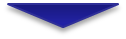 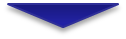 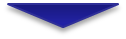 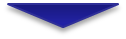 1 амбулатория
86 поликлиник
1 центр
2 санаторно-курортные организации
157 больниц 2 роддома 35 МСЧ 28 клиник
19 станций СМП 61 санаторно-курортная организация 
123 иные
24 амбулатории
971 поликлиника 1 консультация
4
Доступ медицинских организаций частной системы здравоохранения к оказанию услуг в сфере ОМС
ООО «Ситилаб»
ООО «СамБио»
ООО «Амитис»
Проектирование, строительство, оснащение оборудованием, монтаж, запуск в эксплуатацию и обучение персонала выполняются частным инвестором
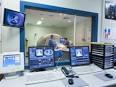 На примере Самарской области
3 частные медицинские организации наряду  с государственными медицинскими организациями оказывают услуги клинической лабораторной диагностики
В 6 субъектах Российской Федерации

Республика Башкортостан
Тамбовская область
Орловская область
Липецкая область
Курская область
Воронежская область
Тариф в среднем составляет 36000 рублей
по показаниям
по направлению лечащего врача
услуги клинической лабораторной диагностики
деятельность ПЭТ-центров
Возможность доступа к результатам через сайт медицинской организации
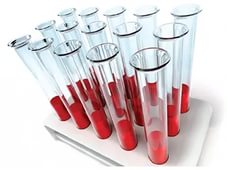 К концу 2015 г. планируется начало работы еще в 4 субъектах Российской Федерации:
Брянская область
Калужская область
Самарская область
Свердловская область
5
Оказание первичной медико-санитарной помощи медицинскими организациями частной системы здравоохранения
Организация первичной медико-санитарной помощи на территориях новых районов, где не хватает мощности государственных поликлиник и/или они далеко расположены
На примере Санкт-Петербурга
Центры врачей общей практики 
в 6 новых районах Санкт-Петербурга
Центры  оснащены наборами инструментов, предусмотренных для ВОП, оборудованы ЭКГ, имеют перевязочные и процедурные кабинеты
прием врача, 
выписка рецептов,
выдача больничного листа
Стоимость медицинской помощи  дифференцирована по специальностям, возрасту и условиям 

Коэффициент
 1,17-1,75
Врач общей практики (семейный врач)
Педиатрия (общая)
Терапия (общая)
6
Взаимодействие с представителями бизнес сообщества
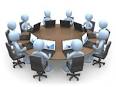 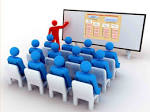 Участие в заседаниях, совещаниях, «круглых столах» по вопросам государственно-частного партнерства
Встречи с представителями частного бизнеса на различных площадках (Минздрав России, АНО Агентство стратегических инициатив)
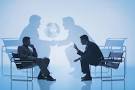 Взаимодействие с участниками рабочей группы в том числе путем организации рабочих совещаний
РЕЗУЛЬТАТ
Совершенствование системы ОМС
Изменение методики формирования тарифа; возможность субъекта РФ вносить дополнительные расходы за счет межбюджетных трансфертов
Предложение о расширении структуры тарифа на оплату медицинской помощи по ОМС
ЦЕЛЬ
удовлетворенность застрахованных лиц бесплатной медицинской помощью
привлекательность для медицинских организаций любой формы собственности
Предложение об установлении частным медицинским организациям фиксированного объема оказания медицинской помощи в гарантированном размере
Внесение изменений в Правила ОМС, конкретизирующих деятельность Комиссии
Предложение о расширении структуры направлений расходования средств ОМС
Поддержано ФОМС, но получило отрицательное заключение заинтересованных ведомств
В настоящее время рассматривается возможность использования медицинскими организациями средств, полученных по тарифу
7
Спасибо за внимание!